Муниципальное бюджетное образовательное учреждение «СОШ. № 8 г. Пересвета»
«Знакомство детей с космосом 
в разных видах 
детской деятельности»»

г.Пересвет
 2022г.
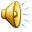 Лэпбук с элементами бизиборда«Космос для малышей»Разработали воспитатели: Мамедова Т.А., высшая кв. категорияЛавицкая С.В., 1-ая кв. категория
Лэпбук  «Космос для малышей» с использованием элементов тематического бизиборда   информативен, многофункционален, обладает дидактическими свойствами, вариативен; пригоден к использованию как одним ребенком, так и подгруппой детей (в том числе с участием взрослого как играющего партнера). Его структура и содержание доступно детям дошкольного возраста, обеспечивает игровую, познавательную, исследовательскую и творческую активность воспитанников. Красочность материала привлекает внимание детей. Действия с использованием элементов бизиборда вызывает положительные эмоции у детей. Лэпбук   формирует у детей представление  о солнечной системе:-  Космическое пространство безгранично большое;- В космосе существуют разные объекты: планеты, звезды, спутники, ракеты, метеориты;- Солнце – огромная звезда;- Вокруг Солнца вращаются планеты. Земля – одна из них;- За счет вращения Земли вокруг Солнца происходит смена времен года и суток;- Космические объекты можно изучать с Земли с помощью телескопа или из космоса, используя спутники и ракеты.- В космосе нет воздуха ни  на одной из планет, кроме Земли.  Поэтому жизнь возможна только на планете Земля.- Чтобы стать космонавтом, надо много тренироваться, быть здоровым, сильным и выносливым.-  Даёт представление о первом человеке в космосе – Юрии Гагарине.  Лэпбук  может помочь детям усвоить новую информацию и закрепить материал в занимательно-игровой форме.  Цель: формирование  у  детей  дошкольного возраста представлений о космическом пространстве, Солнечной системе и ее планетах, освоении космоса людьми.Задачи: - развивать у детей  интерес к миру космоса; - способствовать у детей накоплению знаний о солнечной системе и её планетах; -  воспитывать  у детей чувство гордости за достижения отечественных космонавтов.
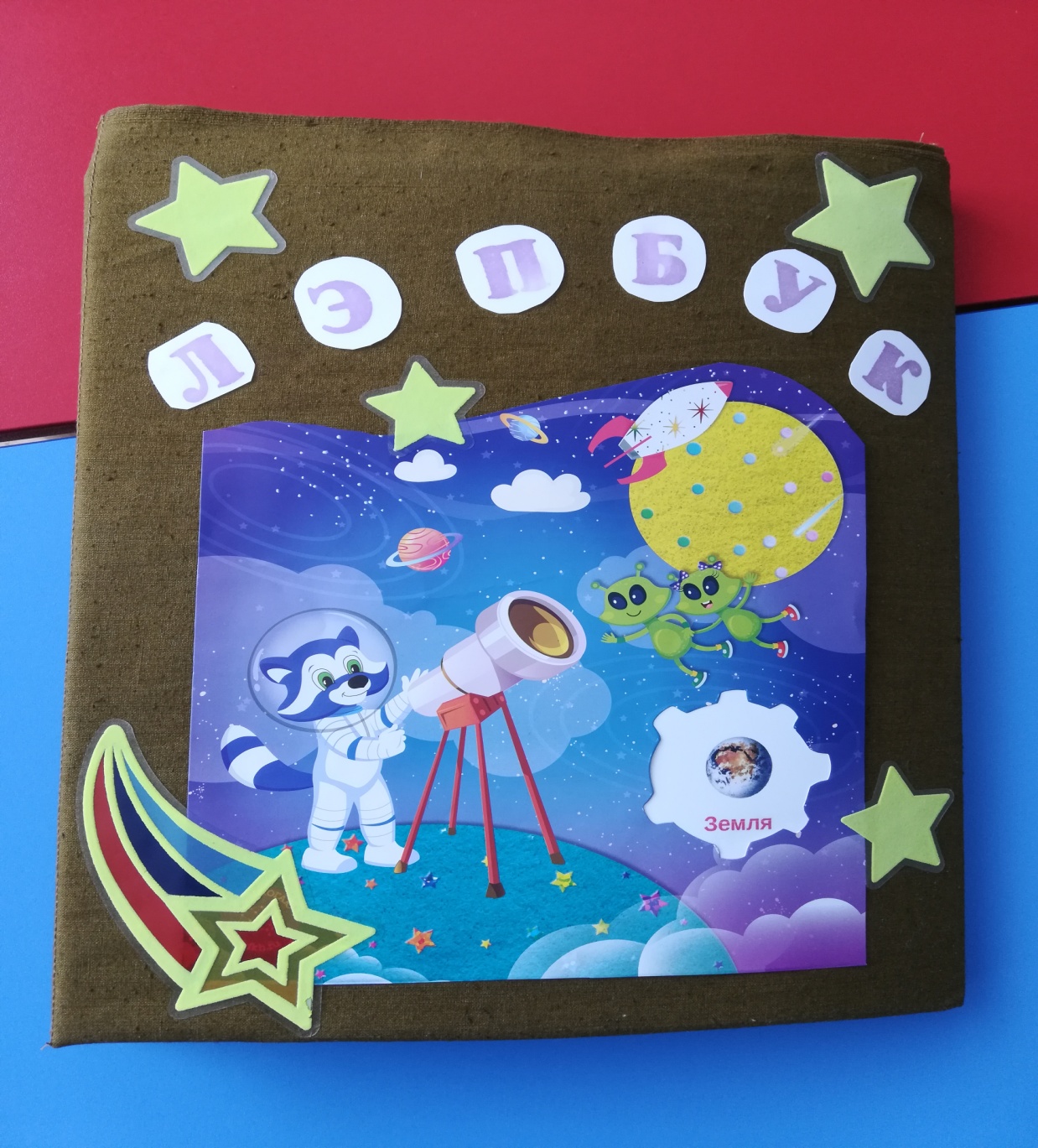 Игровой материал представлен играми:«Космос для малышей» Задачи: - формировать у детей понятия «космос», «космическое пространство»;- развивать у детей  память, внимание, речь;- воспитывать у детей целеустремленность, чувство товарищества.
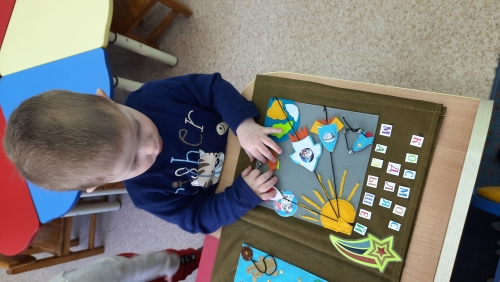 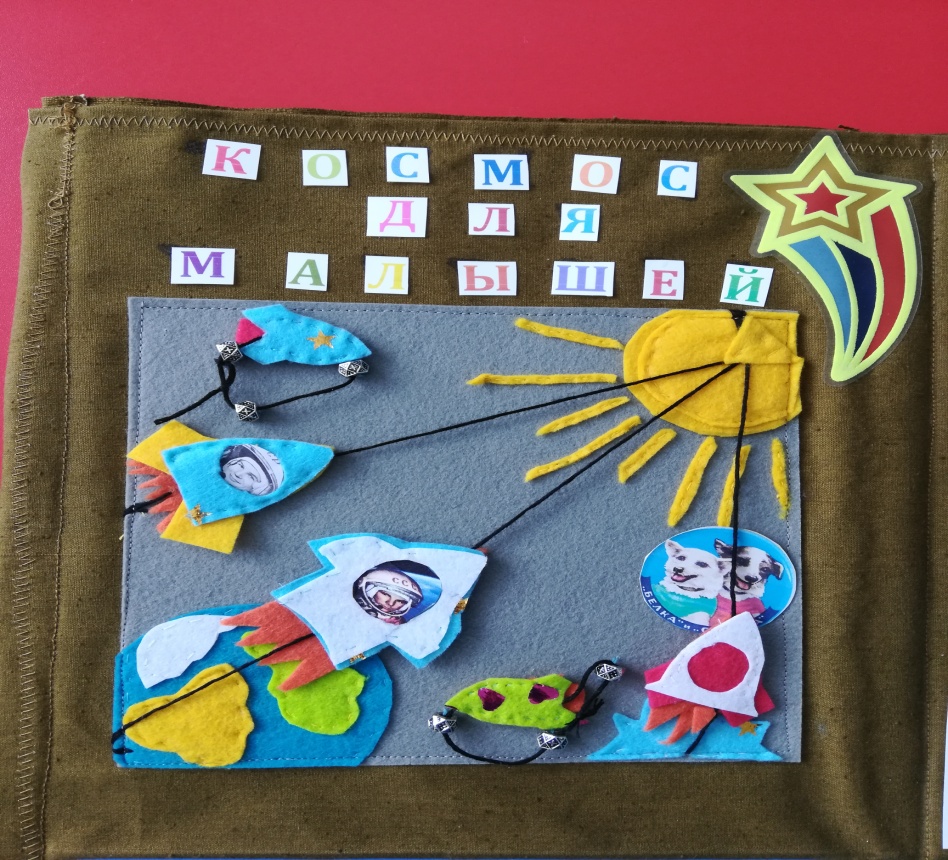 «Планеты солнечной системы»Цель: знакомить детей  с расположением  планет Солнечной системы по мере их удаления от Солнца. Материал: карточки с изображением Солнца (1) и планет Солнечной системы.
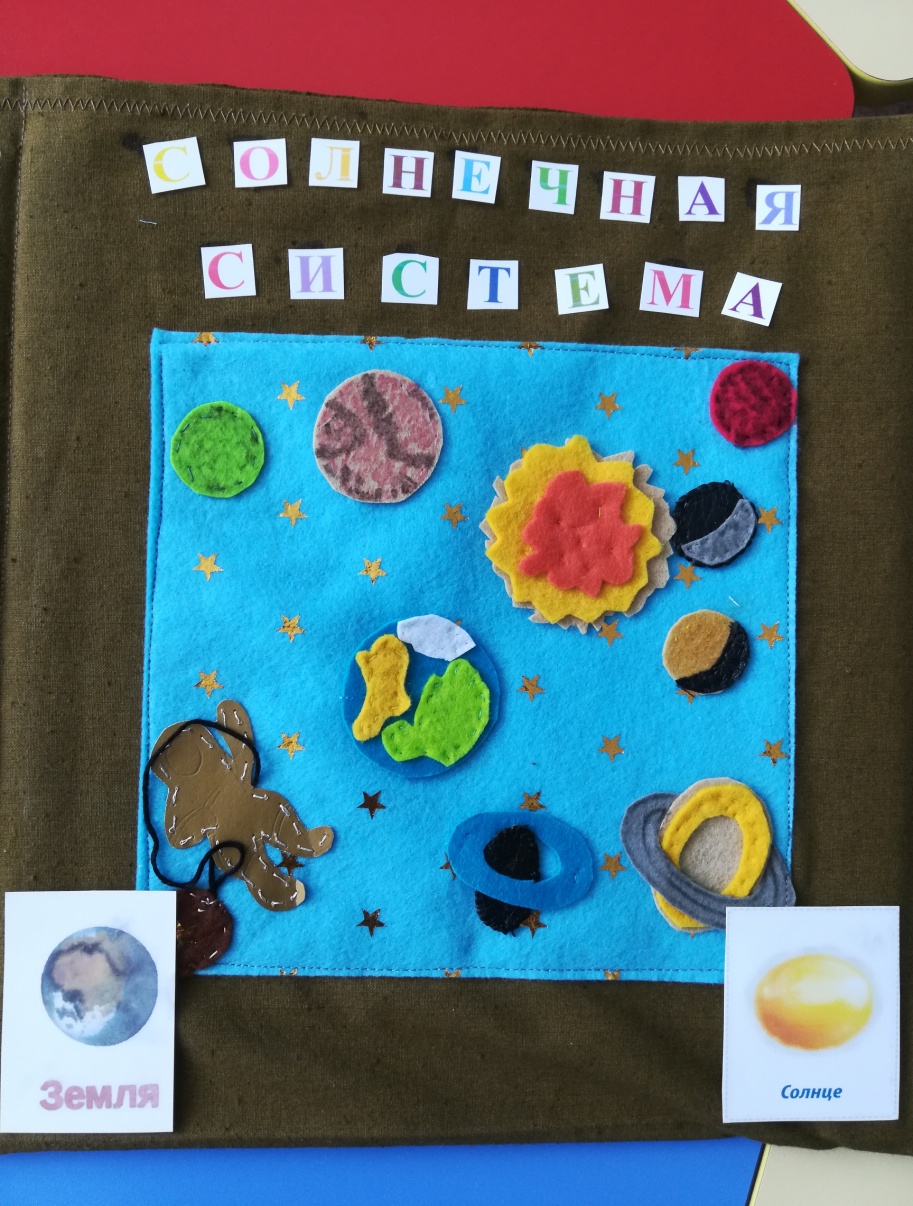 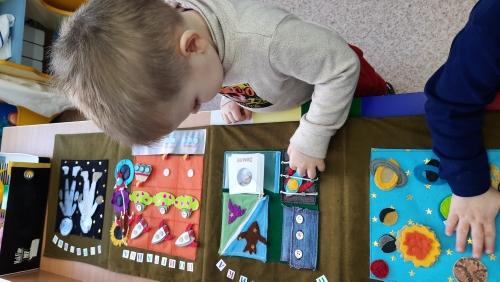 «Поиграйка»Задачи: - формировать у детей усидчивость, - развивать мелкую моторику рук, - воспитывать у детей интерес к окружающему миру.
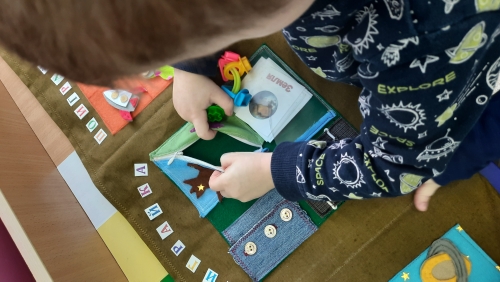 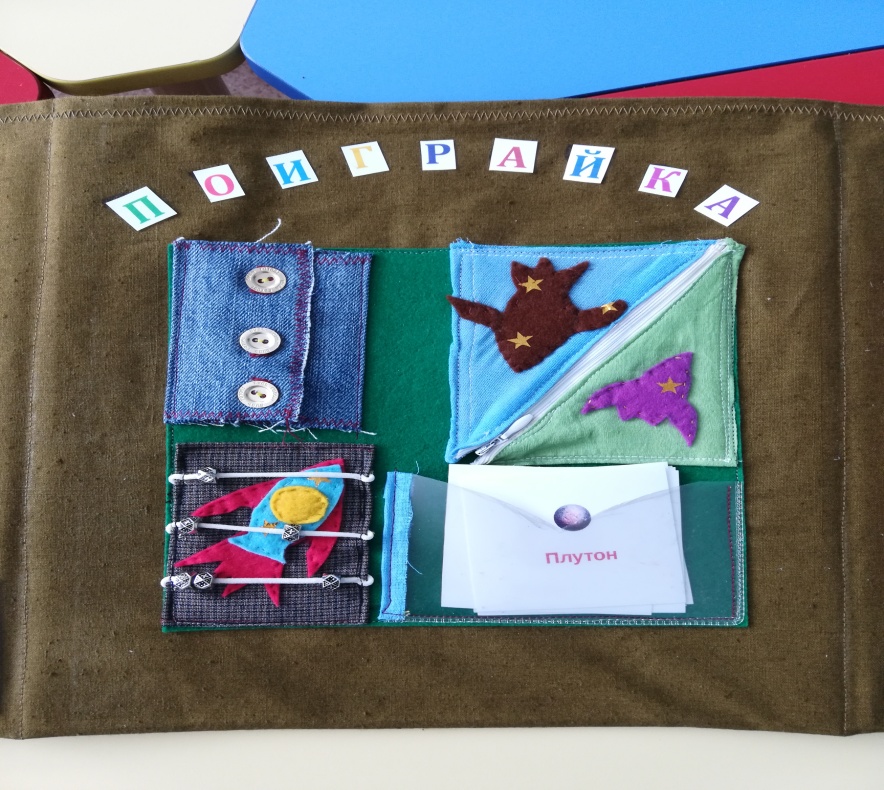 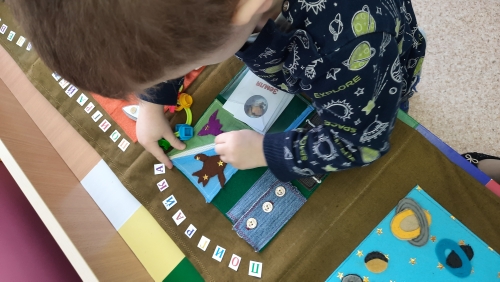 «Полетайка»Задачи: - формировать у детей элементарные математические  знания, - развивать у детей внимание, мышление, диалогическую речь, -воспитывать у детей интерес к игре.
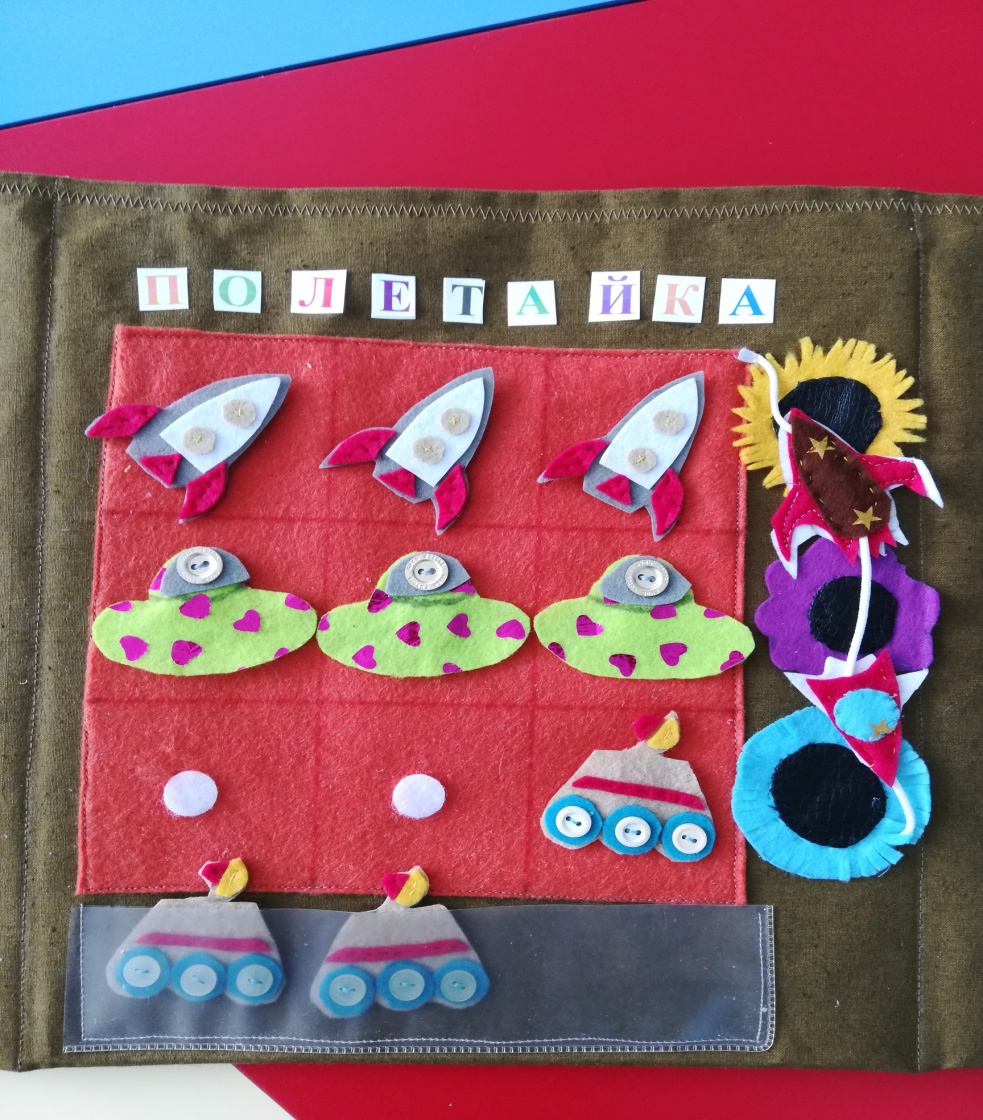 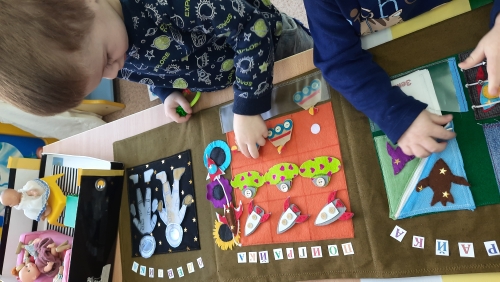 «Одевайка» Задачи: - формировать у детей представление «Космический костюм», - развивать внимание, воображение, память, мышление, - воспитывать у детей интерес к профессии «Космонавт».
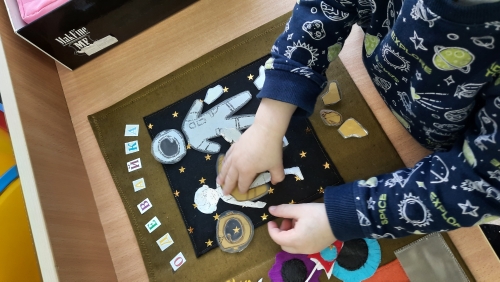 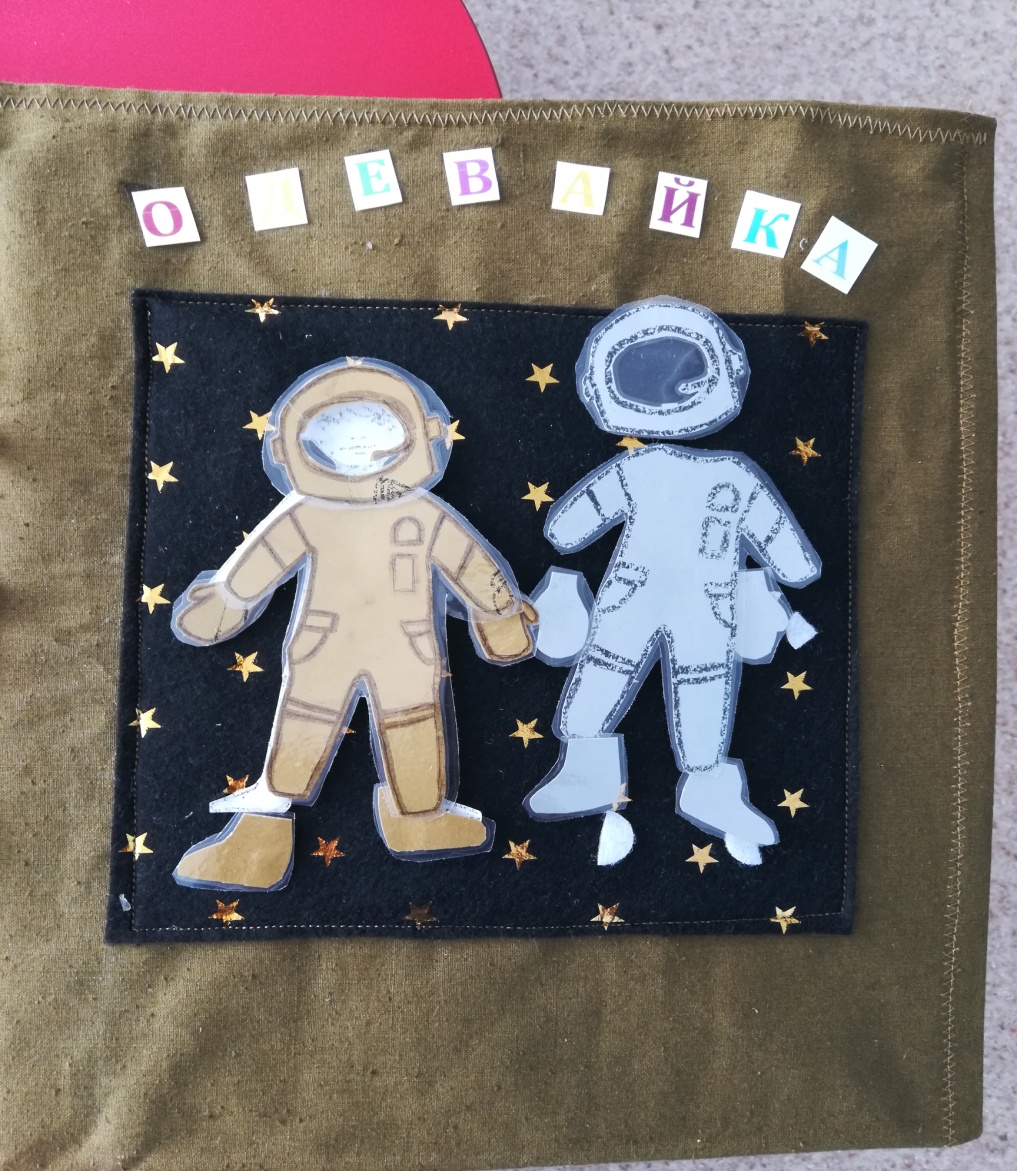 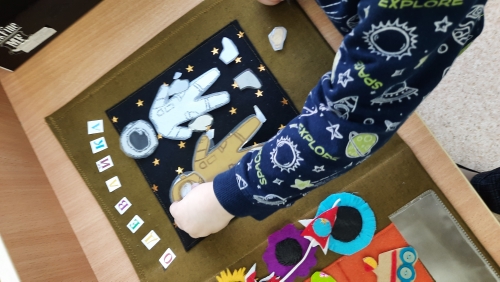 СПАСИБОЗАВНИМАНИЕ!!!!!